Supplies, Equipment, and ServicesHow to purchase, insure, and account for them
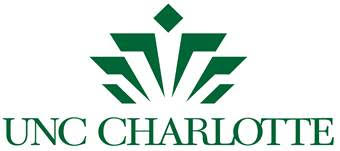 Office of Legal Affairs
Fall Symposium
October 15, 2015
Panel Members
Scott Brechtel
Purchasing Manager, Materials Management
Phone: 704-687-7329, Email: sjbrecht@uncc.edu
Greg Verret
Assistant Controller-Compliance, Controller’s Office
Phone: 704-687-5782, Email: gverret@uncc.edu 
Sally K. Peterson, AINS
Risk Analyst, Office of Risk Management and Insurance
Phone: 704-687-5711, Email: speterson@uncc.edu
Amy S. Kelso
Senior Associate General Counsel, Office of Legal Affairs
Phone: 828-232-4990, Email: amy.kelso@uncc.edu
Introduction
This session will provide a broad overview of the process for purchasing commodities (supplies and equipment) and services on behalf of the University, including:
basic contracting and insurance requirements, 
liability,
mitigation of risk, 
state rules and benchmarks for procurement, and
basic framework for recording the purchases in fixed assets.
Purchasing
Purchasing rules in North Carolina are classified under General Statutes §143-48 through §143-59
UNC Charlotte has delegated authority from state Purchase & Contract and must follow their rules
University delegation is $500,000
Purchasing rules applied regardless of fund source
Competition is required once the bidding threshold is reached
UNC Charlotte Purchasing Manual sections 2.4 and 2.5 address bidding rules
The state sets the rules that UNC Charlotte must follow and they are applied to all purchases
Purchasing
Procuring goods and services for the University
49er Mart is the one stop shop for day to day purchasing needs
Commodity purchases
Punch-out catalogs
Hosted catalogs
Non-catalog items
Services—General Services Form
Multi Invoice Service Orders
After the Fact requests
Pre-payments allowed on a case by case basis
Freight charges paid up to $50 OR if a note is added by department
Tolerance for invoices is the lesser of 10% or $50
Changes and returns
Purchasing Card
Direct Pay Request
Purchasing
State Competitive bidding requirements 
Competition is required once the bidding threshold is reached
Solicitations are required if a single purchase exceeds $5,000 or the cumulative spent with a single vendor for like commodities or services exceeds $5,000 over the course of the fiscal year
Procurements up to $25,000 can be informally conducted by collecting at least three competing quotes
Once the $25,000 threshold is reached, formal bidding is required and must be posted to the Interactive Purchasing System (IPS)
Competition requirements may be waived on a case by case basis
Waiver of Competition justification from the department must be submitted to Purchasing
Requests may NOT be split to avoid bidding requirements
Purchasing
Competitive bidding continued
Purchasing Office coordinates the formal solicitation process
Department provides specifications or scope of work
Suppliers should NOT write your specifications
Specifications cannot be too limiting or competition will not be possible
An IFB is conducted to secure prices for known items 
Award made to lowest bidder meeting specifications
An RFP is conducted when we know the needed result but ask vendors to propose overall best value process solutions
Award made to the highest scoring firm on the evaluation representing the overall best value
Purchasing & Contracts
Contracts for Goods or Services
Contracts are required every time the University engages with a company or an individual
State’s competition rules still apply
Establishing the document protects both parties by defining the scope, terms, and liabilities
Must be signed by both parties
Review required to ensure compliance with North Carolina law
Purchasing Office is the first stop for contract review and negotiation 
Legal Affairs brought in for clarifications or difficult negotiations
Purchasing & Contracts
Contracts for Goods or Services continued
Purchasing Office will review and negotiate contracts provided to departments by Contractors
Purchasing will also verify we have a copy of the Contractor’s liability insurance on file 
Templates available on the Purchasing website
Contract Document
Personal Services Agreement
Individuals also require an Independent Contractor Checklist
Special rules govern Consultants
Purchasing & Contracts
Contracts for Goods or Services
Require proper signature authority
University Policy 603.1, Authority to Sign Contracts and Other Official Documents
Review using Contract Checklist: legal.uncc.edu/legal-topics/contracts/contract-checklist
Contracts to obtain the services of consultants 
Always discuss any contract to obtain goods or services with Purchasing 
Contracting resources on Office of Legal Affairs website: legal.uncc.edu/legal-topics/contracts
Contracting Resources
legal.uncc.edu/legal-topics/contracts
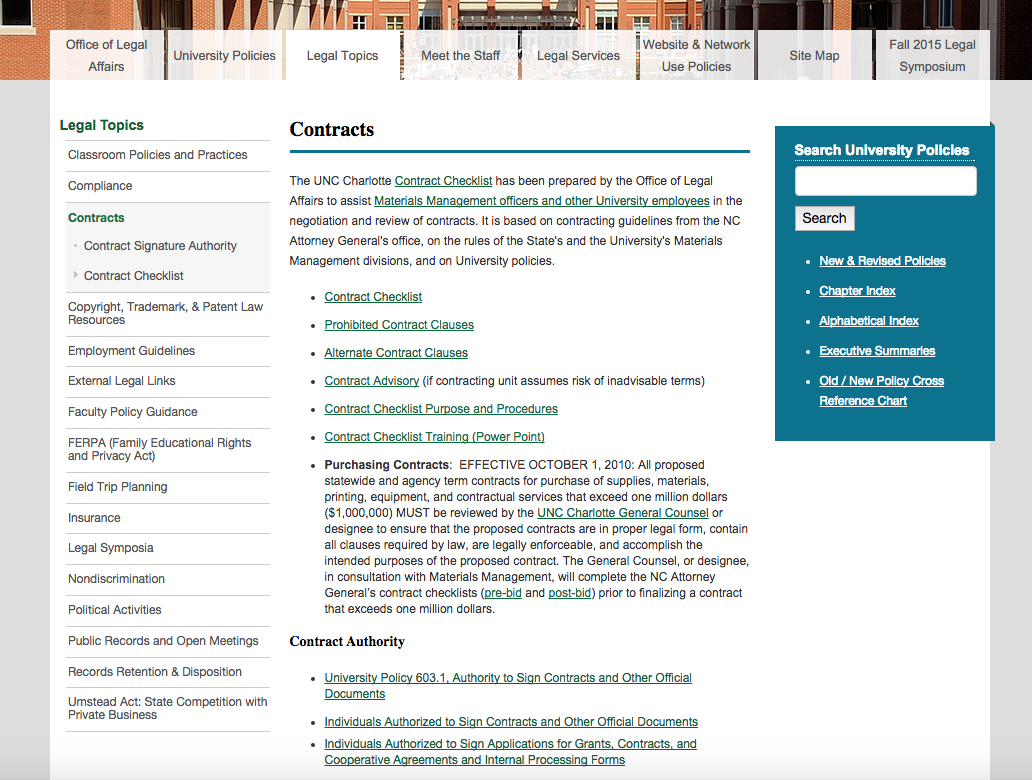 Purchasing
Structure of the Purchasing Office
Director of Materials Management
Signature authority to sign many contracts
Assistant Director/Purchasing Manager
Staff of five Purchasing Agents
Departmental assignments available on our website
Purchasing 101 and 201 offered twice annually
Always feel free to call or email with questions
Purchasing@uncc.edu
Property Insurance
Most all business personal property/contents is insured with the State Property Fire Insurance Fund
Deductible is $5,000, but value of purchased item should likely be included in building’s total contents
Perils:  Fire, Lightning, Windstorm, Hail, Explosion, Aircraft or Vehicles, Riot or Civil Commotion, Smoke
Special Computer Coverage is available with expanded perils included
Contact Risk Management for assessment
Means of Handling Liability
Avoidance
Mitigation
Transfer via contract – defense & indemnity
Transfer via insurance
Liability Insurance – Products & Services
Protection against financial loss due to bodily injury to our people or damage to our property as a result of activities from outside service entities or purchased products coming onto UNCC’s campus
What Kind of Risks?
Standard Risk
High Risk
Specialty
Low Risk
Low risk service/repair
Landscaping
Discussion Leader
Appraiser
Appliance repair
Product defects
Electric/Elevator maintenance
Painting
Concrete Work
Road Contractor
Architects and Consultants
Sewer Contractor
Power Lines
Welding
Medical Services
Construction Services
Environmental Hazards
Demolition
Sovereign Immunity
State (NC) is immune from all lawsuits, either monetary or injunctive relief unless negligence is proven
State universities considered state agencies
State agency cannot waive the State's sovereign immunity and assume liability for actions not covered by the Tort Claims Act for an amount greater than allowed under the Tort Claims Act ($1,000,000), or for liabilities different from the liabilities allowed under the Tort Claims Act (such as attorney's fees)
Tort Claims Act allows parties to bring a claim against the State or its employees for limited relief. 
Must prove a State employee negligent
We want to avoid the Tort Claims process
Solution – Transfer liability to parties with whom we do business
Associated entities may not be State Agencies
Insurance Requirements
General Liability – additional insured
Professional Liability – consider
Required for professional services such as attorney, accountant, doctor, architect, engineer, etc.
Automobile Liability – additional insured
Workers’ Compensation
Required if contractor/vendor will have employees working on campus or at our satellite locations
Questions to consider when making a purchase or hiring outside service
What activity will take place?
Who could be harmed?
Are crowds/bystanders likely to be involved?
What property could be damaged and how severely?
What is the worst case scenario for the activity?
How likely is the organization to be a defendant in the event of a loss?
What is the cost and duration of the work?
Fixed Assets
What is a “fixed asset”?
University property such as land, buildings, and equipment, with a total cost equal to or greater than $5,000 and a useful life of two or more years.
Exception:  Software must be >$100,000
“Total costs” = purchase price + other costs incurred to place the asset in its location and condition for use (e.g., shipping, installation, set-up fees)
Does NOT include service contracts or extended warranties
Maintenance contracts NOT included; do not extended useful life of asset
Examples of Fixed Assets
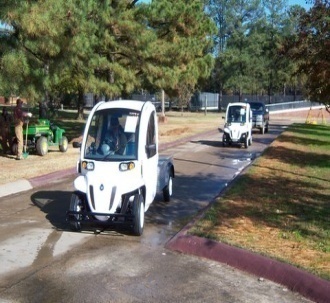 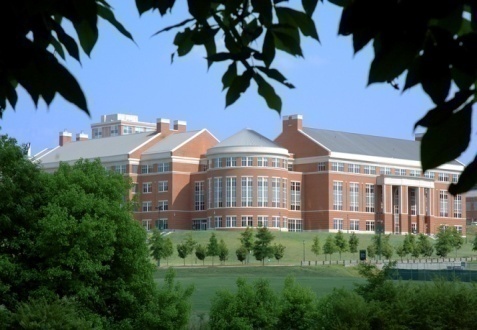 Buildings




Infrastructure





 Art Collections
Campus Vehicles 




Equipment
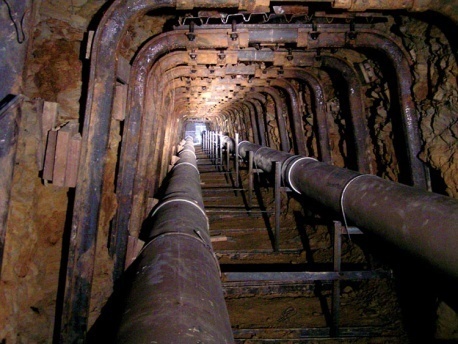 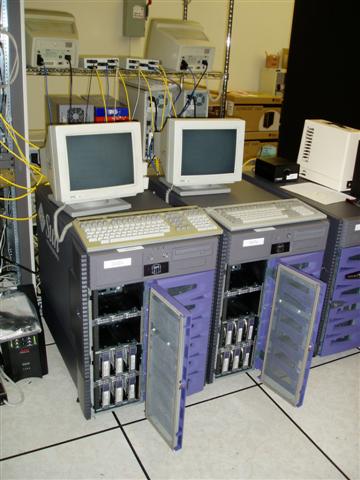 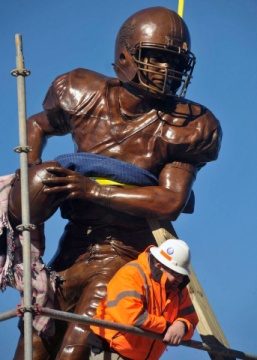 Fixed Assets, By Type
Fixed Assets Policies
University Policy 601.15, Control and Management of University Equipment & Other Property
legal.uncc.edu/policies/up-601.15  (formerly policy # 79)
Highlights:
Fixed assets definitions 
Responsibilities for each level of staff involved with fixed assets 
Obligated to comply with fixed assets procedures
Supplemental Procedures to Policy #601.15 highlights:
Requirements during Annual Inventory
Process for lost and stolen assets
Acquisition of Fixed Assets
The Fixed Asset Office is a reviewer on all 49erMart purchases that exceed $5,000 and/or use Fixed Asset account codes
Once a fixed asset item is received and paid, an inventory tag is assigned
Inventory Control will physically tag the asset, and also obtain other key information that will be recorded:
Name of asset custodian
Location of asset
Make, serial number, model number, and other info
Inventory Verification Process
Inventory verification conducted throughout the year
Fixed Assets will notify department liaison requesting inventory list
Must complete within 6 weeks
Inventory Control will coordinate to physically verify department’s assets
Custodian is responsible for making all assets available to Inventory Control
After physical inventory, Inventory Control returns updated list to Fixed Assets
Fixed Assets will send the updated list for Department Head to sign and return within 10 business days.
Inventory Best Practices
Notify Fixed Assets of any changes in status of department assets as they occur (e.g., stolen, lost, location change, missing/defaced tag, transfers, surplus, or traded-in)
Check your assets listed before Inventory Control comes to verify them
Track laptops at departmental level
Key contacts for additional questions:
Karen Worthy, Fixed Assets Accounting Technician, 7-5754
John Cashion, Inventory Control-Stock Supervisor, 7-0374
Questions?